«Радуйся, Мария. Богородице Дево, радуйся!»
МОУ Полетаевская СОШ
п. Полетаево, Сосновский р-н Челябинской области

учитель музыки Хузина Тамара Александровна
С.С. Рахманинов
Молитва Рахманинова «Богородице Дево, радуйся»
- Как вы думаете, где можно услышать эту музыку? 
- Кто исполняет это музыкальное произведение? 
- Есть ли музыкальное сопровождение? 
- Как называется такое исполнение хора, без сопровождения?
- Как называются слова в этом произведении – стихи или молитва? 
- К кому она обращена?
Богородица
Дева Мария появилась на свет более двух тысяч лет назад чудесным образом. Ее родители Иоаким и Анна были добры и милосердны, но у них не было детей. Горячо молясь и прося милости и прощения, они испросили у Бога даровать им дитя и поклялись, что с трех лет отдадут ребенка в храм на воспитание. Господь даровал им Марию, когда они были уже старыми, потеряв всякую надежду. При рождении Марии Анне возвестили, что ею - Марией - дастся спасение всему миру.
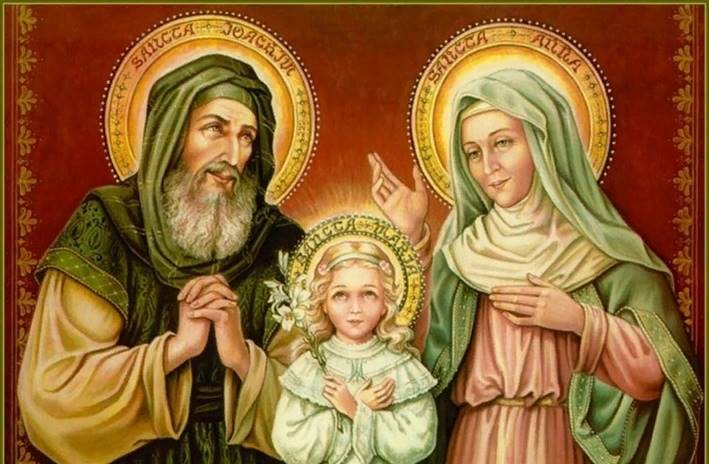 Богородица.
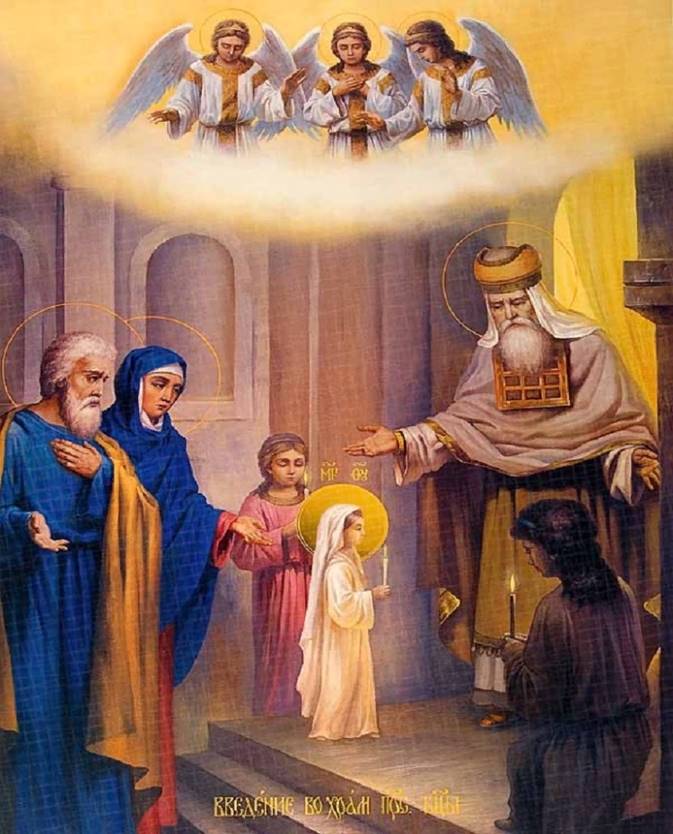 . Когда девочке исполнилось три года, родители привели ее в храм, и как только она вошла в храм, он озарился божественным светом, как будто предрекая ей особую судьбу.
Богородица.
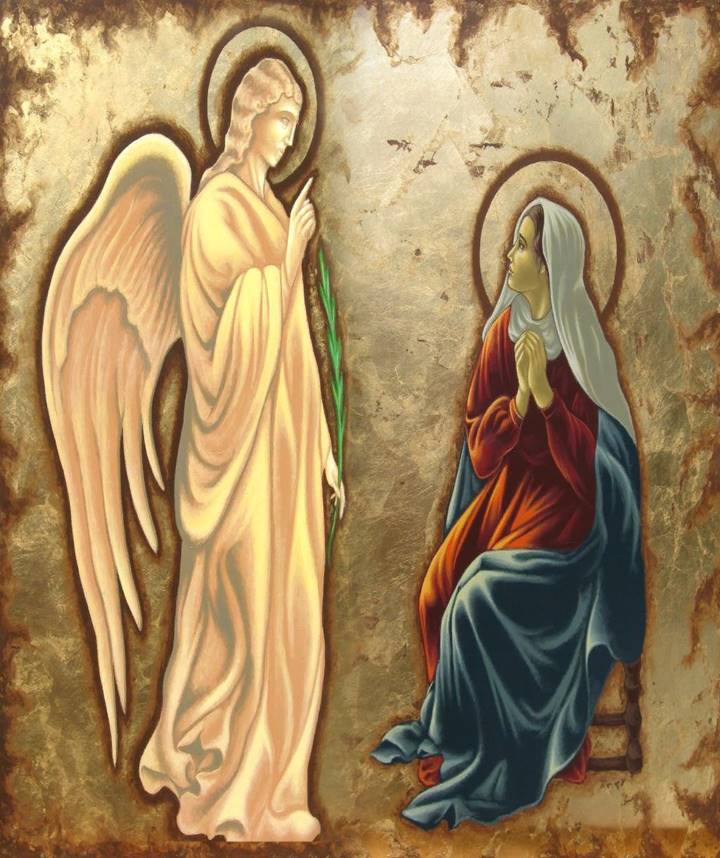 Спустя много лет Архангел Гавриил принес Марии благую весть о том, что избранна она между женами, и от нее воплотиться Сын Божий. Ангел сказал ей такие слова: «Радуйся, Мария, Господь с тобою благословенна ты в женах и Благословен плод чрева твоего, яко Спаса родила ты всех душ наших!»
Благовещение.
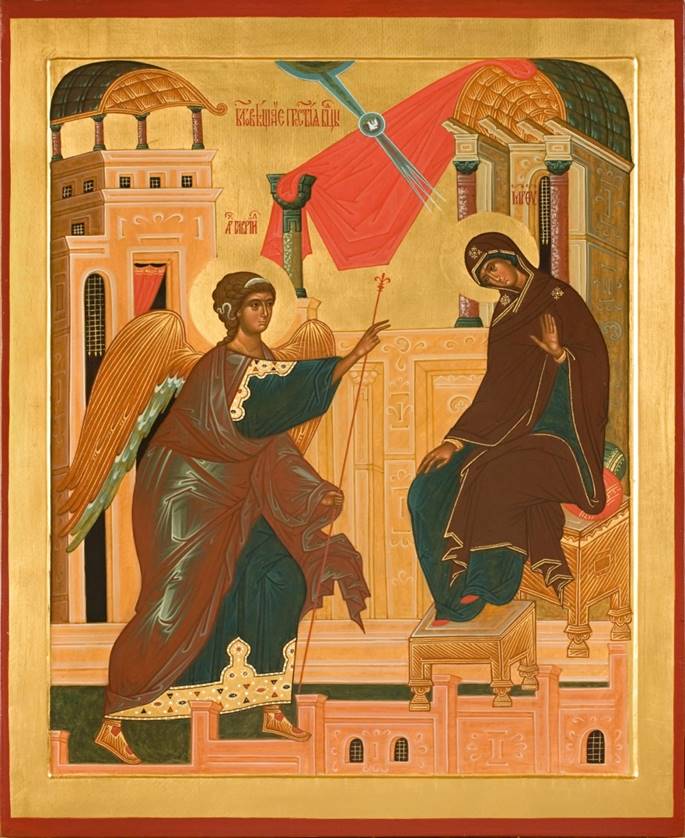 Господь выбрал Марию за ее чистоту и непорочность, за короткий нрав, долготерпение и святость. Это произошло более двух тысяч лет назад, примерно седьмого апреля. С этого времени православные верующие празднуют светлый праздник Благовещение Пресвятой Богородицы.
Образ девы Марии в живописи.
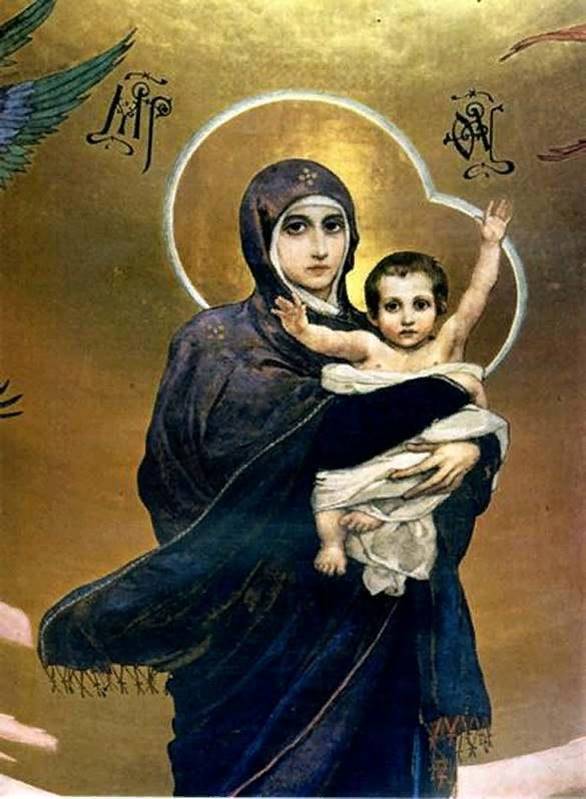 Мы видим изображение Божьей Матери с младенцем Иисусом художника Васнецова. Эту большую икону можно увидеть в алтарной части Владимирского собора в Киеве. Сколько любви, кротости, нравственной чистоты в образе Божьей Матери. С какой нежностью, бережностью она обнимает младенца и небесный свет озаряет ее лик.
Рафаэль Санти
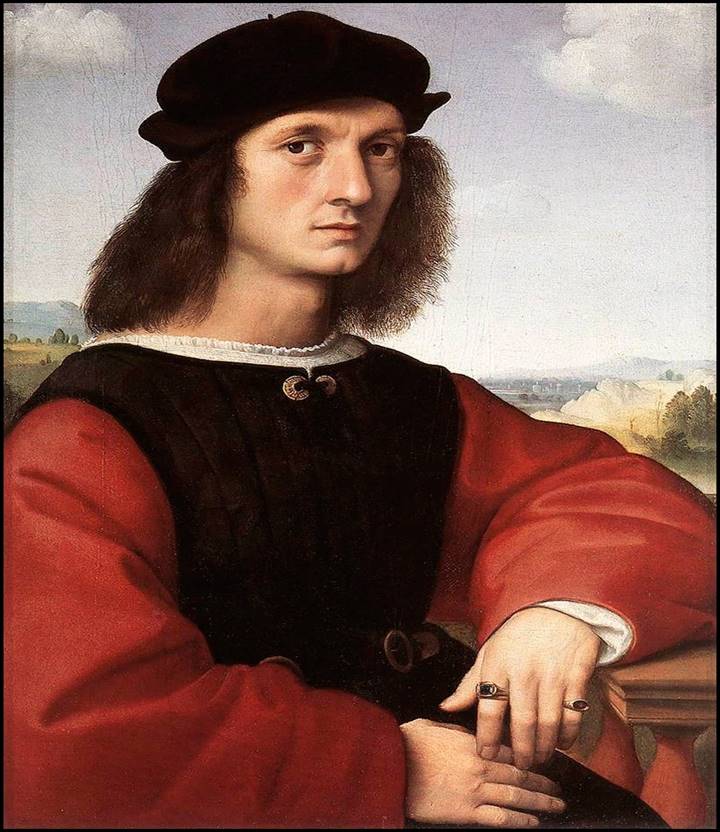 Когда кто-то говорит о Мадонне Рафаэля, воображение сразу рисует нежный одухотворенный образ, который будто светится изнутри. За всю свою жизнь Рафаэль Санти написал несколько десятков картин с изображениями Девы Марии. И все они разнообразны и хороши по-своему.
«Сикстинская Мадонна»
«Сикстинская Мадонна» Рафаэля. Художник нам рисует Деву Марию, бережно несущую людям самое дорогое, что у нее есть на свете - сына. Ее глаза светятся любовью и нежностью. И вместе с тем они тревожны. Ей уготована особая миссия на земле - быть Божьей Матерью и она это хорошо понимает. 
Богоматерь идет по облакам навстречу своей страшной судьбе, зная, что для счастья людей должна отдать смерти самое дорогое, что у нее есть - Сына.
Музыка в православных храмах.
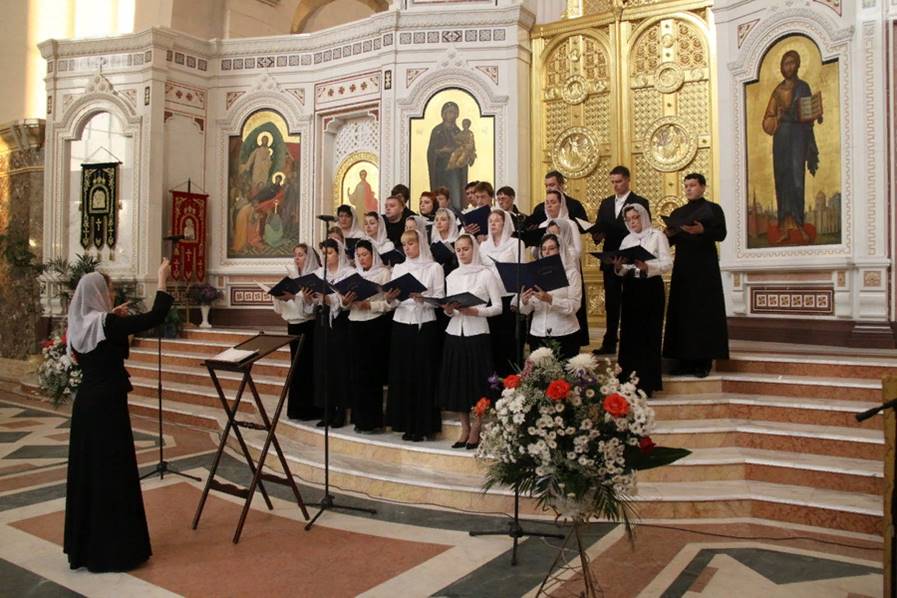 В православных храмах признается только один музыкальный инструмент - человеческий голос.
Скажите, какой музыкальный инструмент можно услышать в католическом храме?
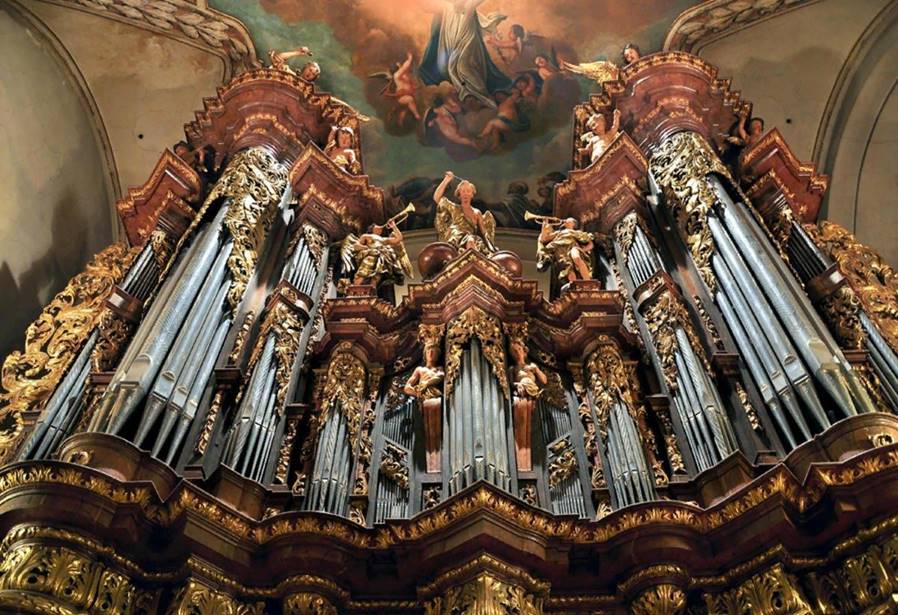 Католические западноевропейские храмы.
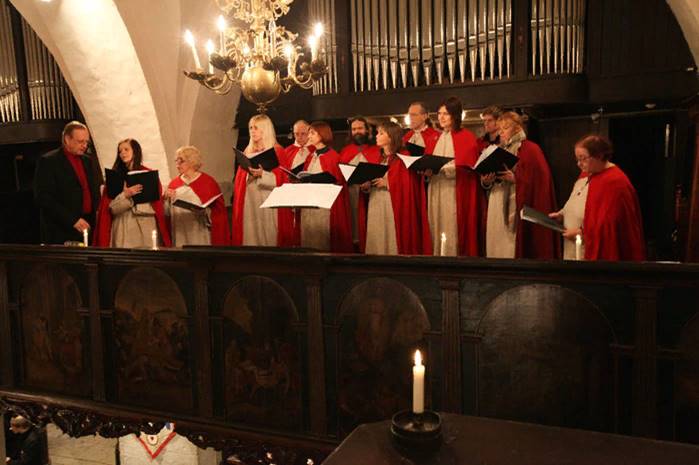 Музыкальная молитва « Аве Мария» Ф. Шуберта.
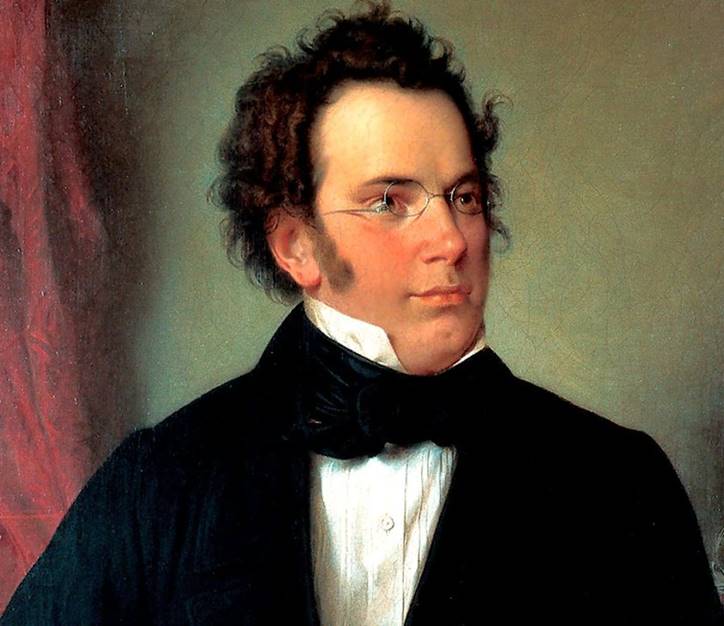 В этой молитве Дева Мария предстает нам в образе заступницы святой, к которой обращаются страждущие люди.
Итог урока.
На этом уроке мы прикоснулись к тайнам двух музыкальных молитв Шуберта и Рахманинова. Эта музыка – особая: светлая, тихая и очень возвышенная. Мы говорим, святая музыка потому, что она будит в нас самые высокие чувства. Ведь образ Божьей Матери – это пример великой любви ко всему человечеству. В каждом из нас тоже есть очень много хорошего: и доброта и понимание и милосердие. И именно такая музыка помогает нам стать лучше и подумать: а достаточно ли мы любим и уважаем близких людей, родителей, друзей и учителей. Задумайтесь над этим.